NHỮNG HÌNH ẢNH HOẠT ĐỘNG Ở THƯ VIỆN TRƯỜNG
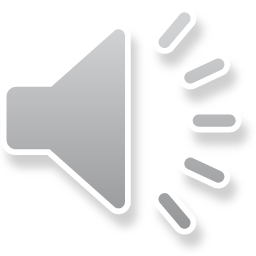 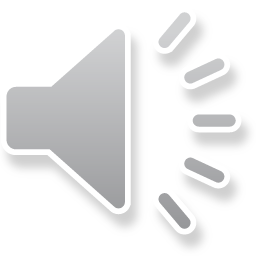 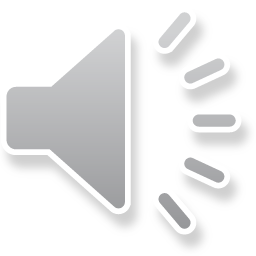 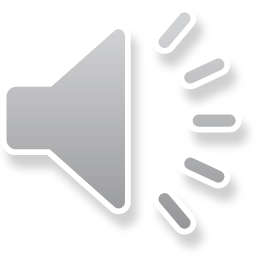 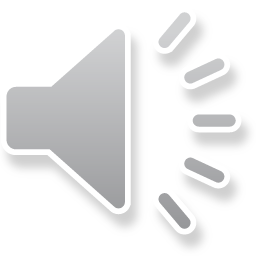 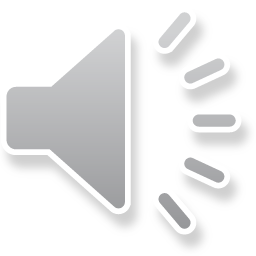 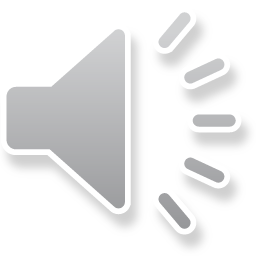 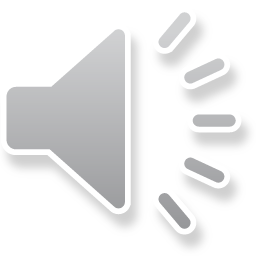